Rural Sociology BBASemester: 3rdLecture No. 02Instructor: Mumtaz HussainUniversity of Sargodha Sb Campus Bhakkar
Sociology and other Social Sciences?
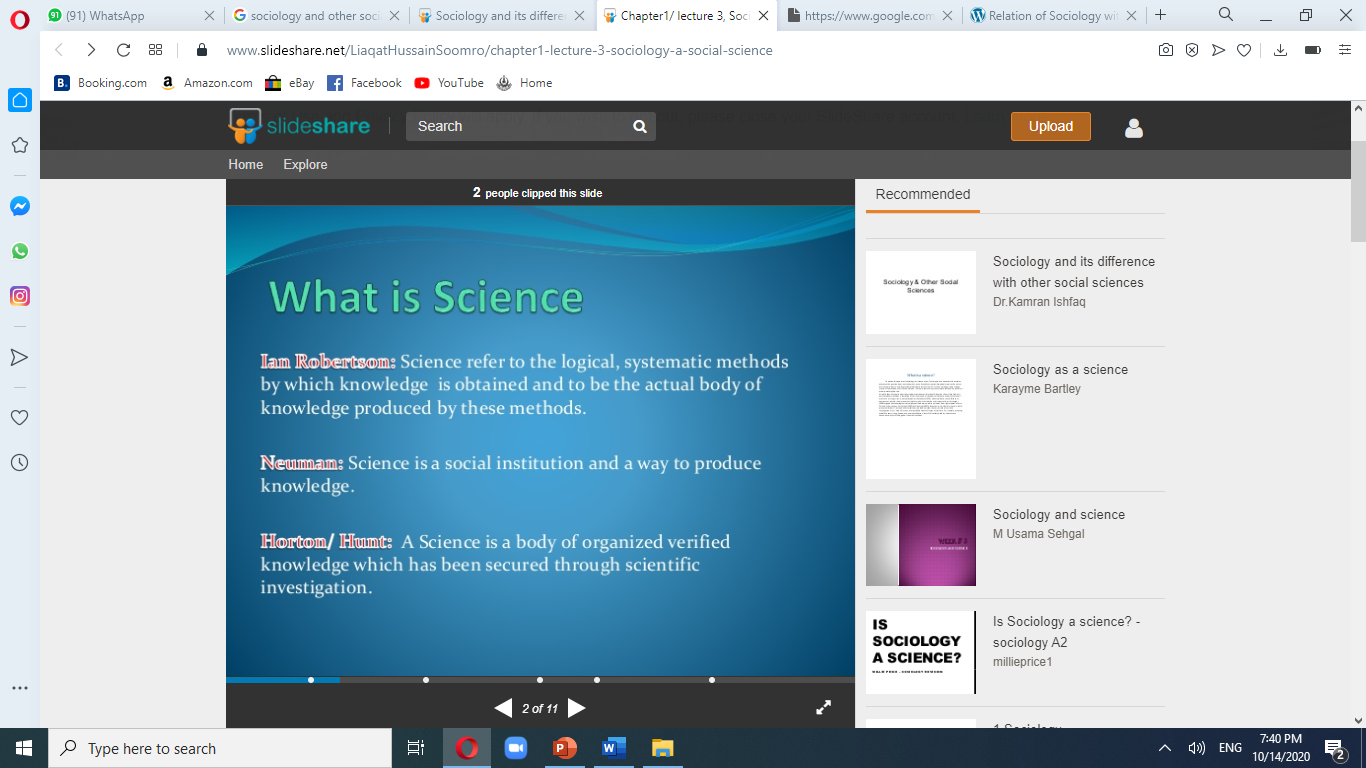 Sociology and other Social Sciences?
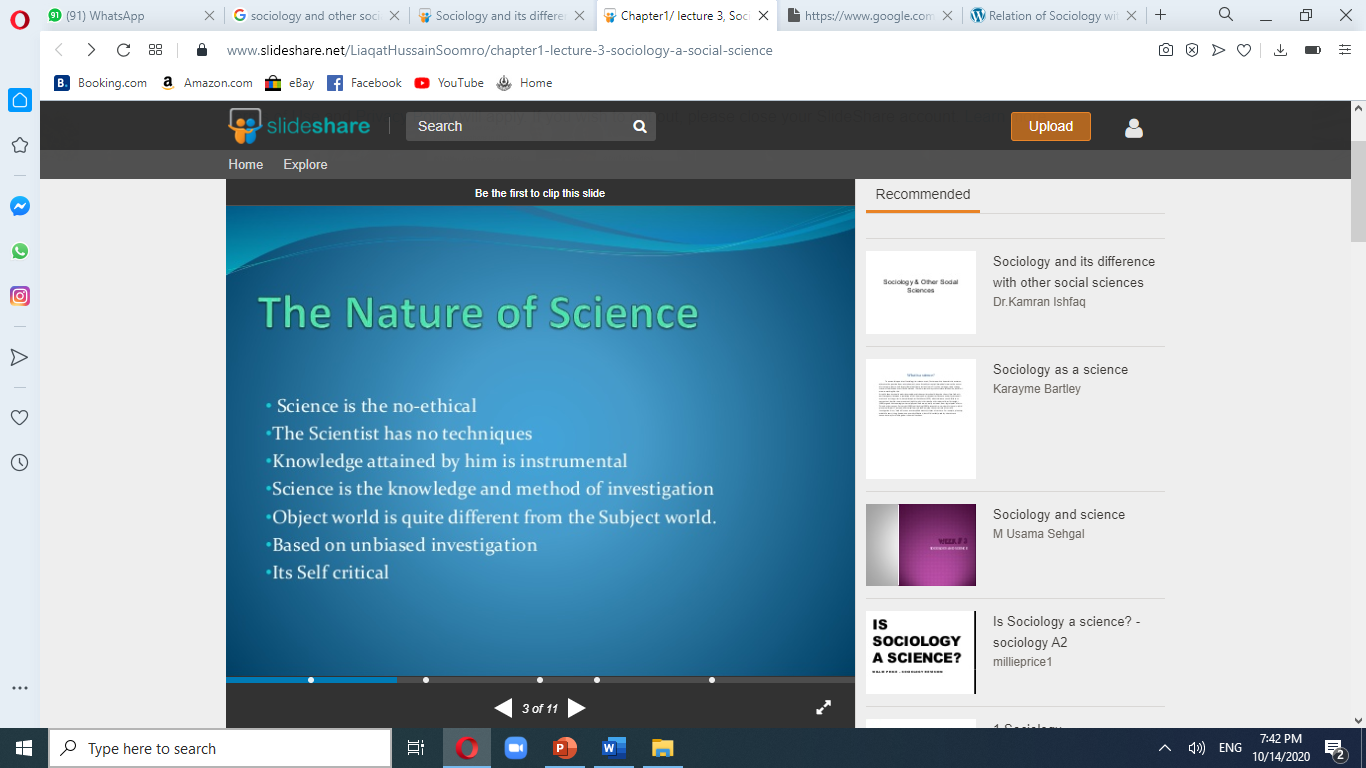 Sociology and other Social Sciences?
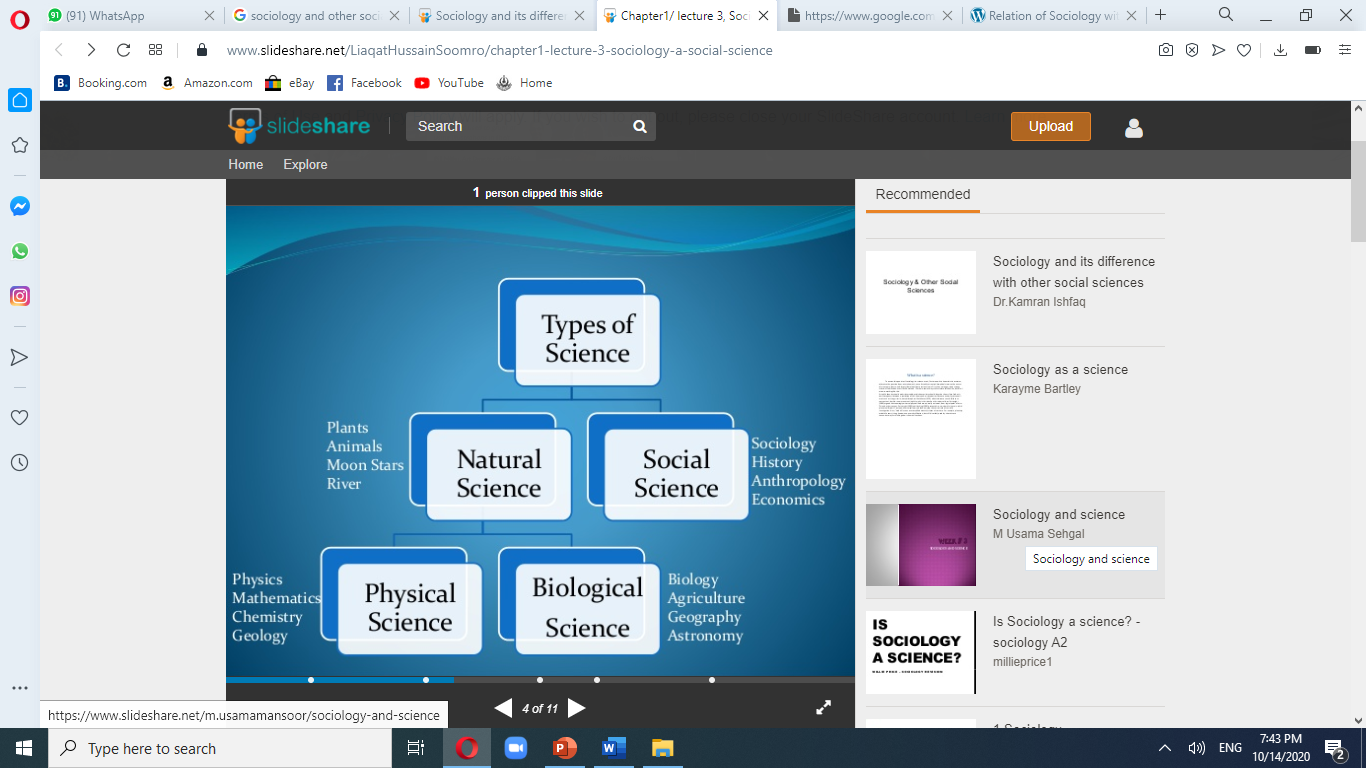 Sociology and other Social Sciences?
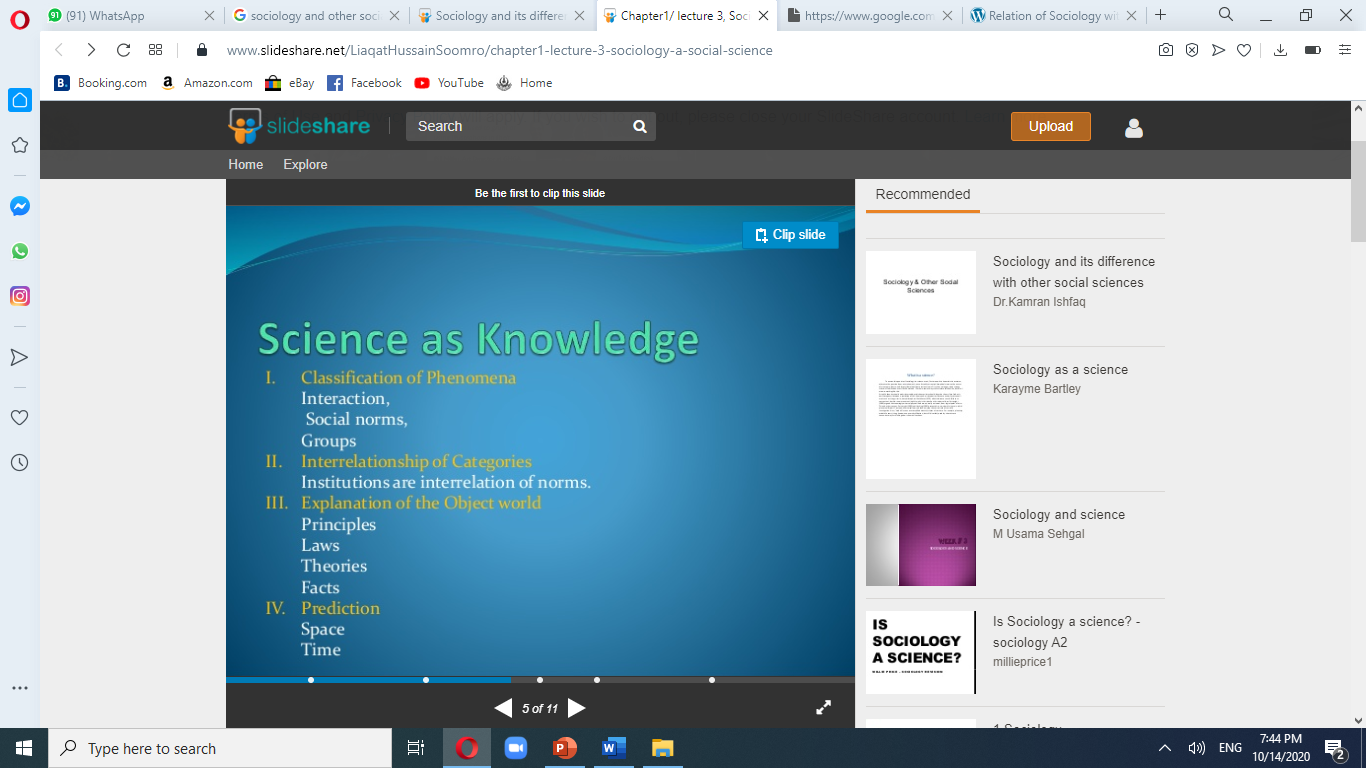 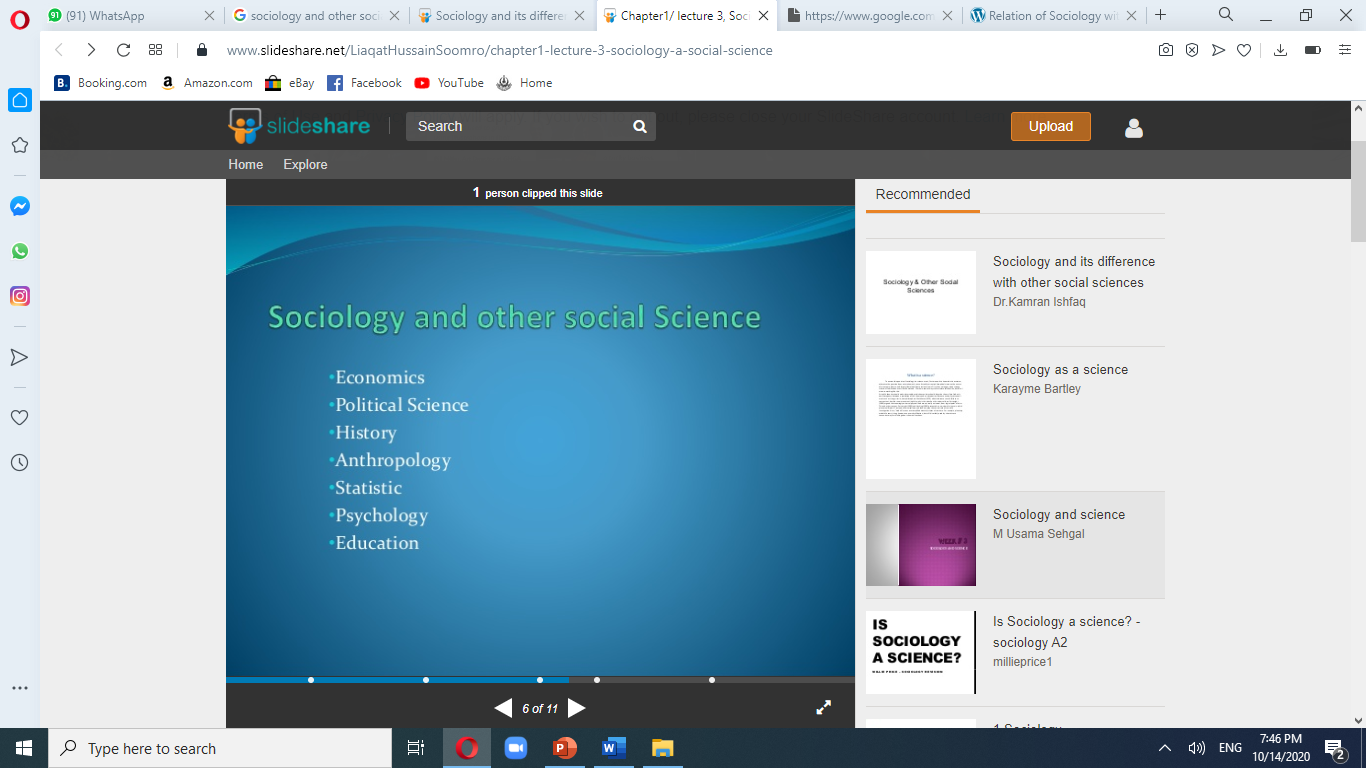 Sociology and other Social Sciences?


Sociology of Dictionary defines social science as a term applied to the study of society and human relationship. Social sciences include sociology, political science, anthropology, economic, rural and urban sociology etc.
But that does not mean that Sociology only borrows from other social sciences and gives them nothing. As a matter of fact, the various social sciences, as we shall study below, are very much dependent on Sociology for the simple reason that no aspect of human life can be detached from its social aspect.
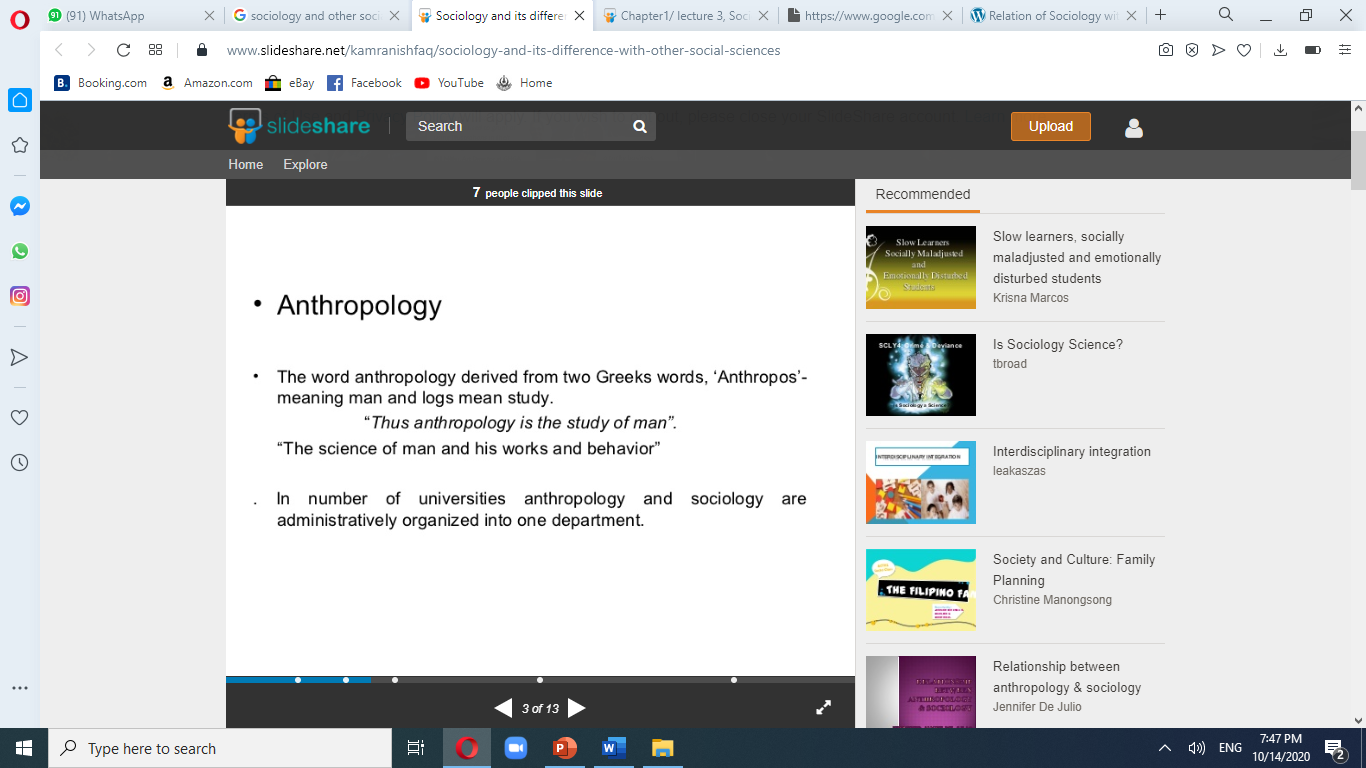 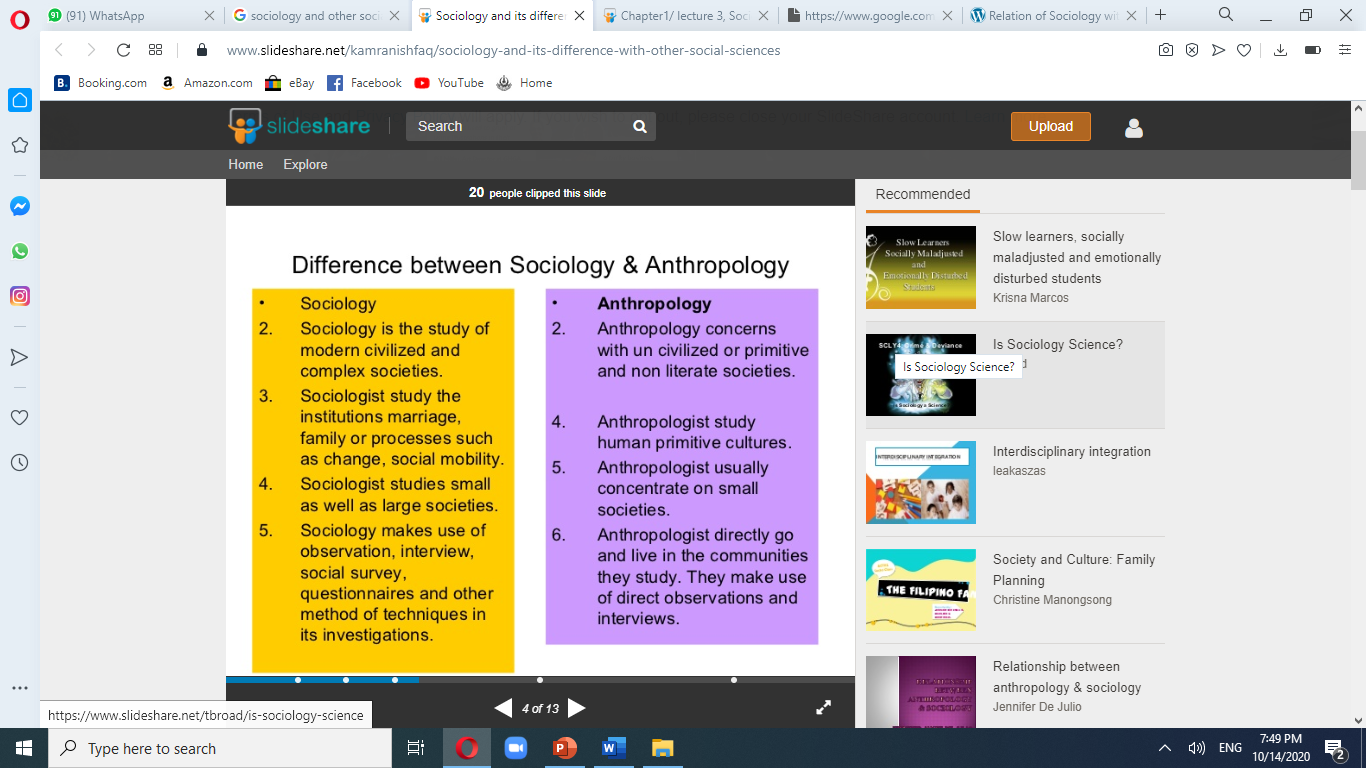 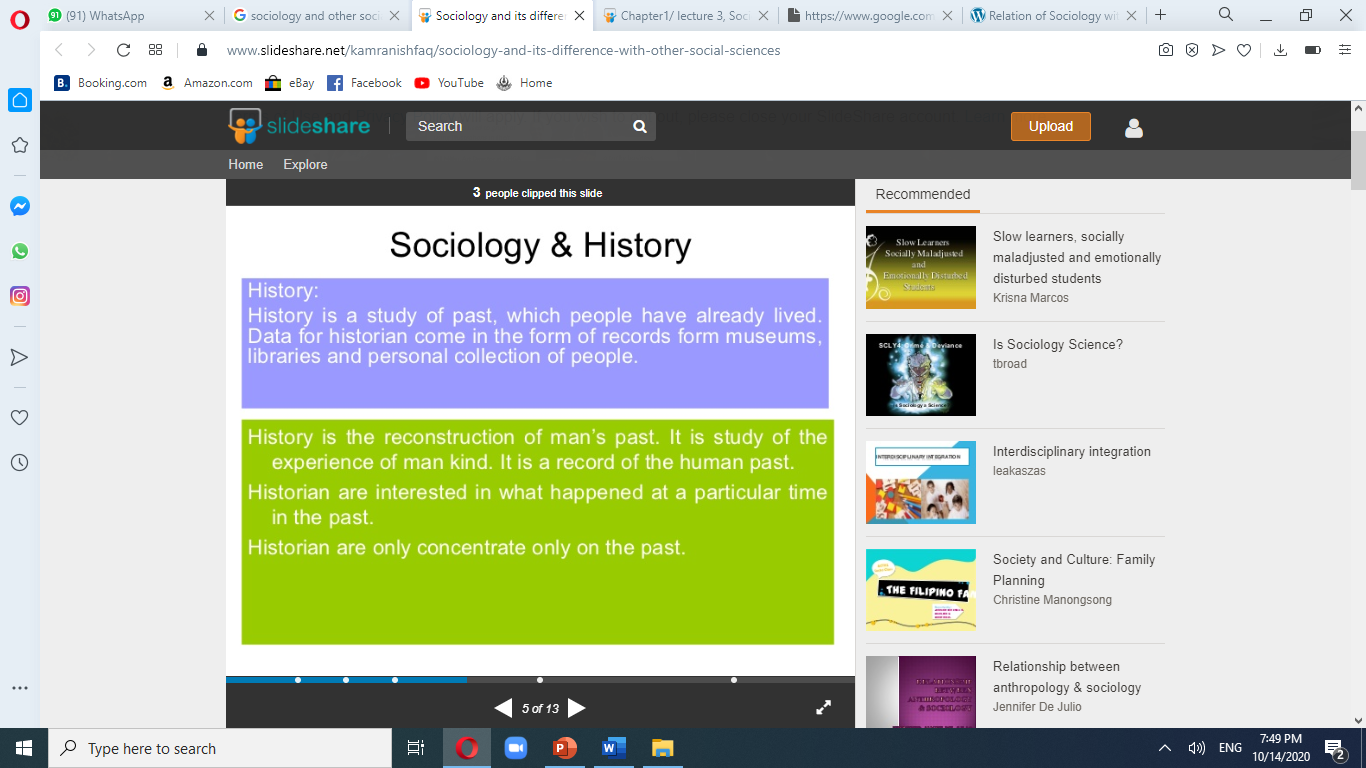 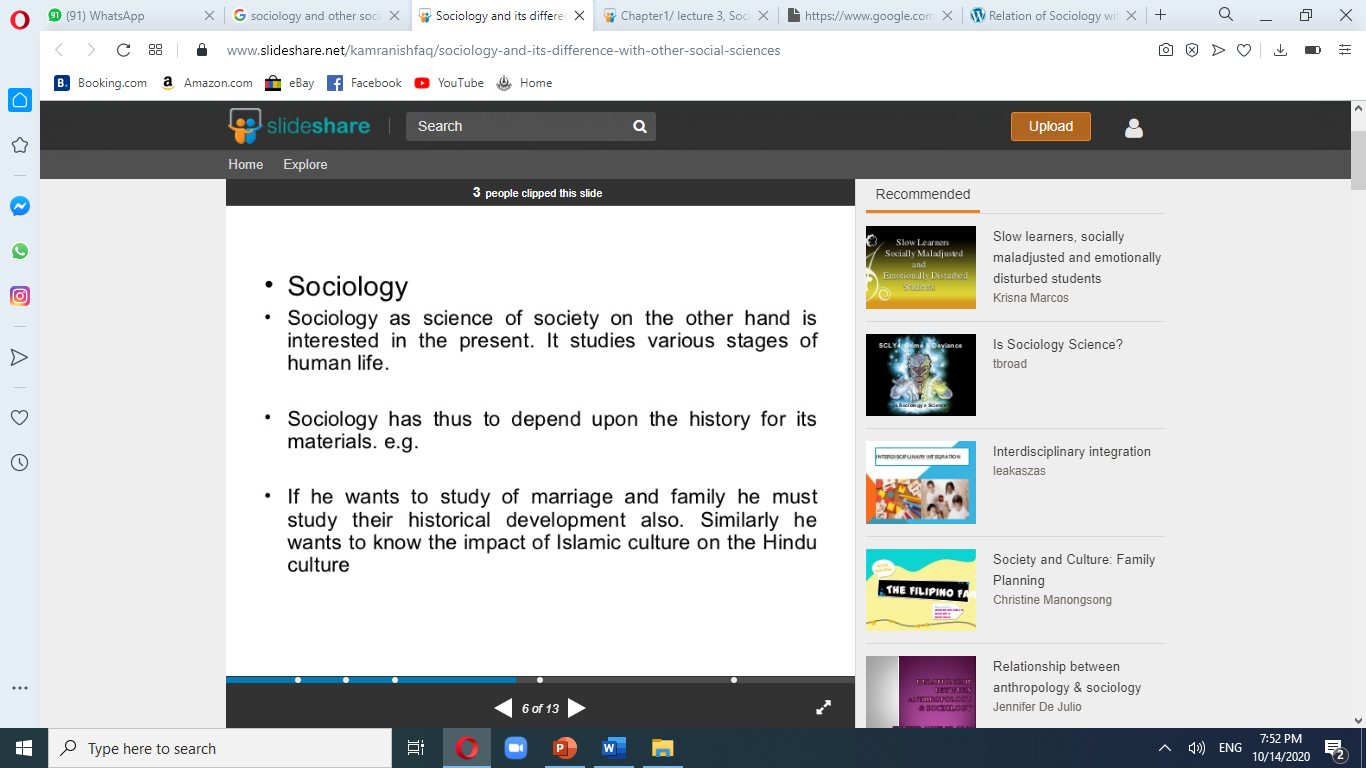 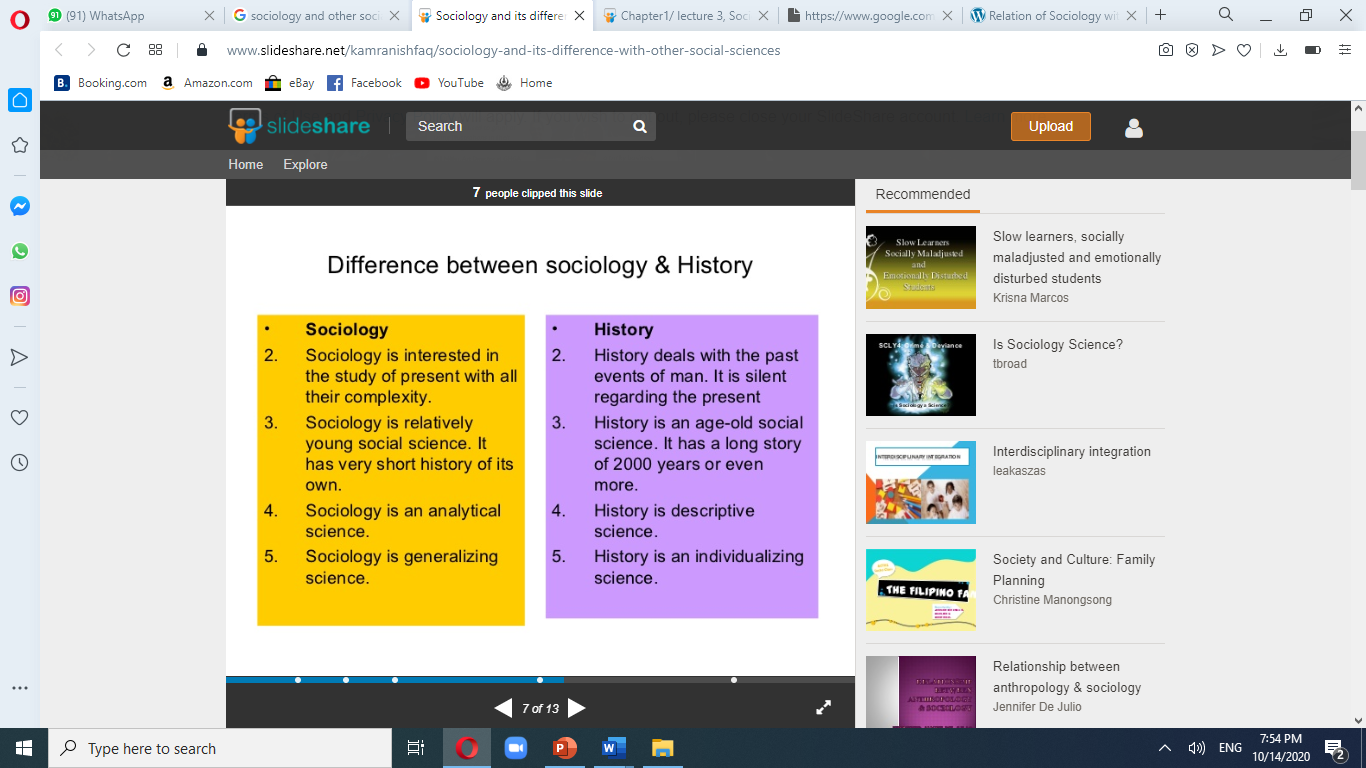 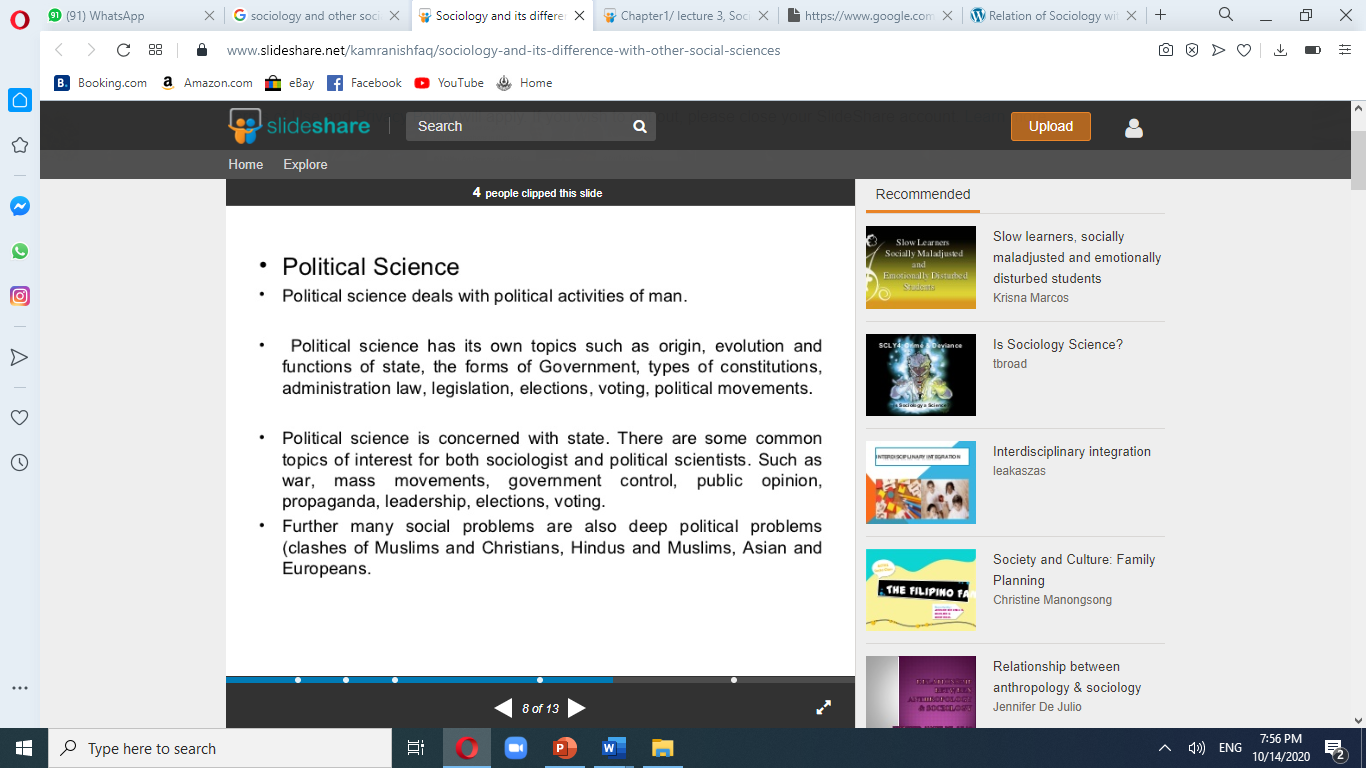 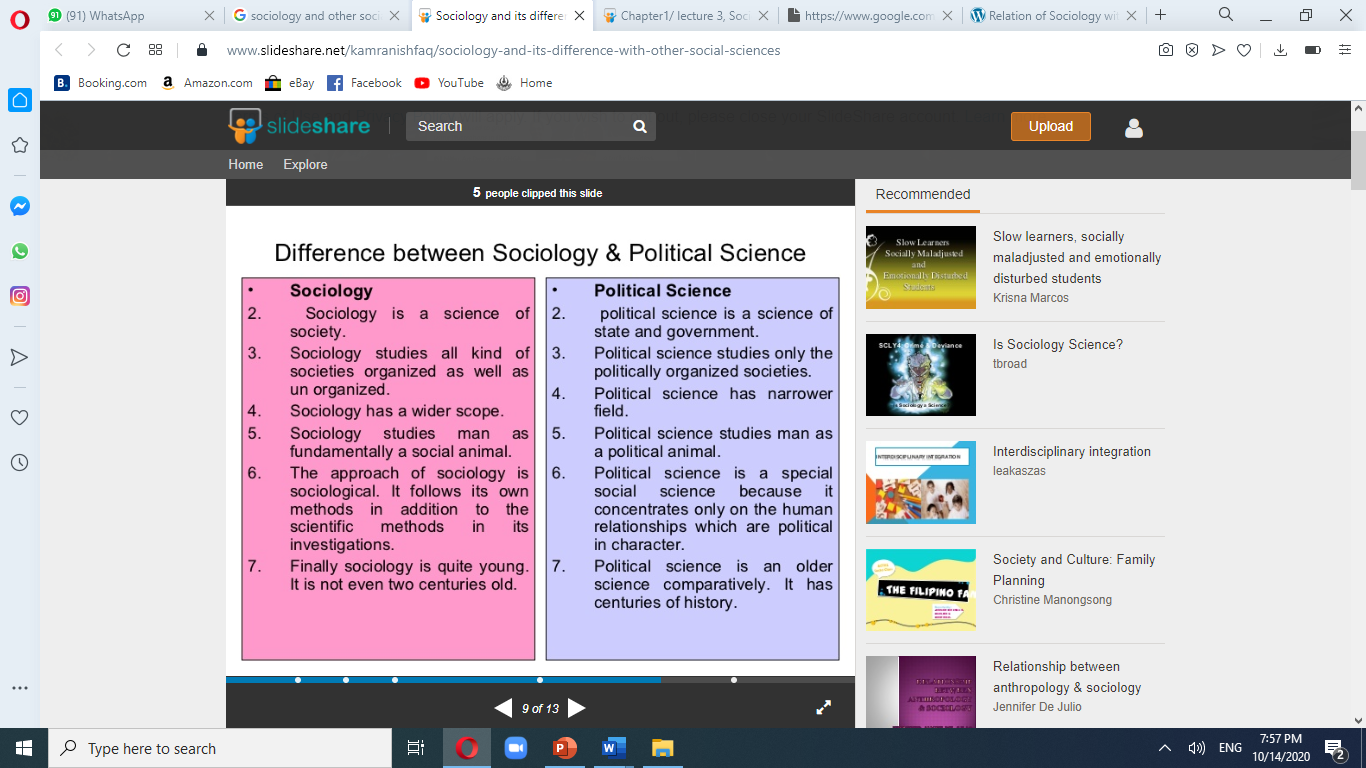 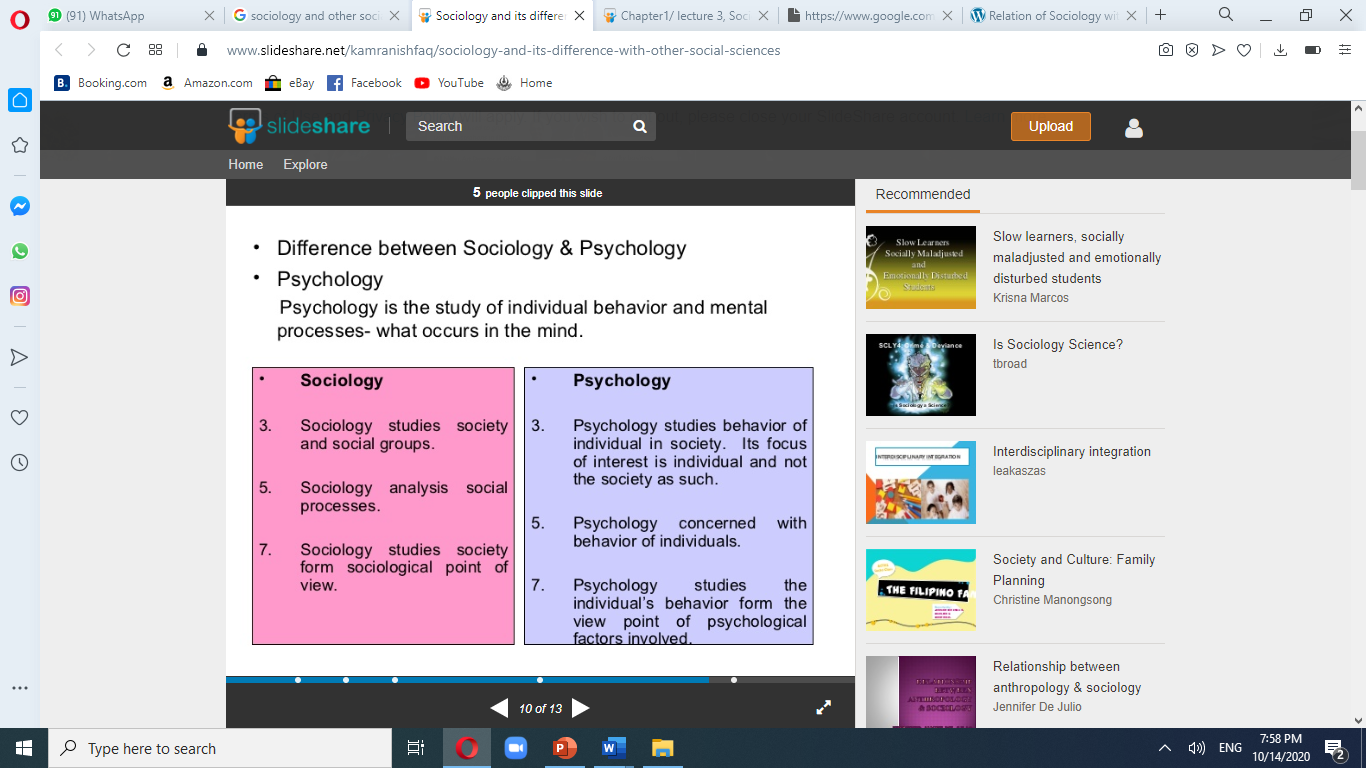 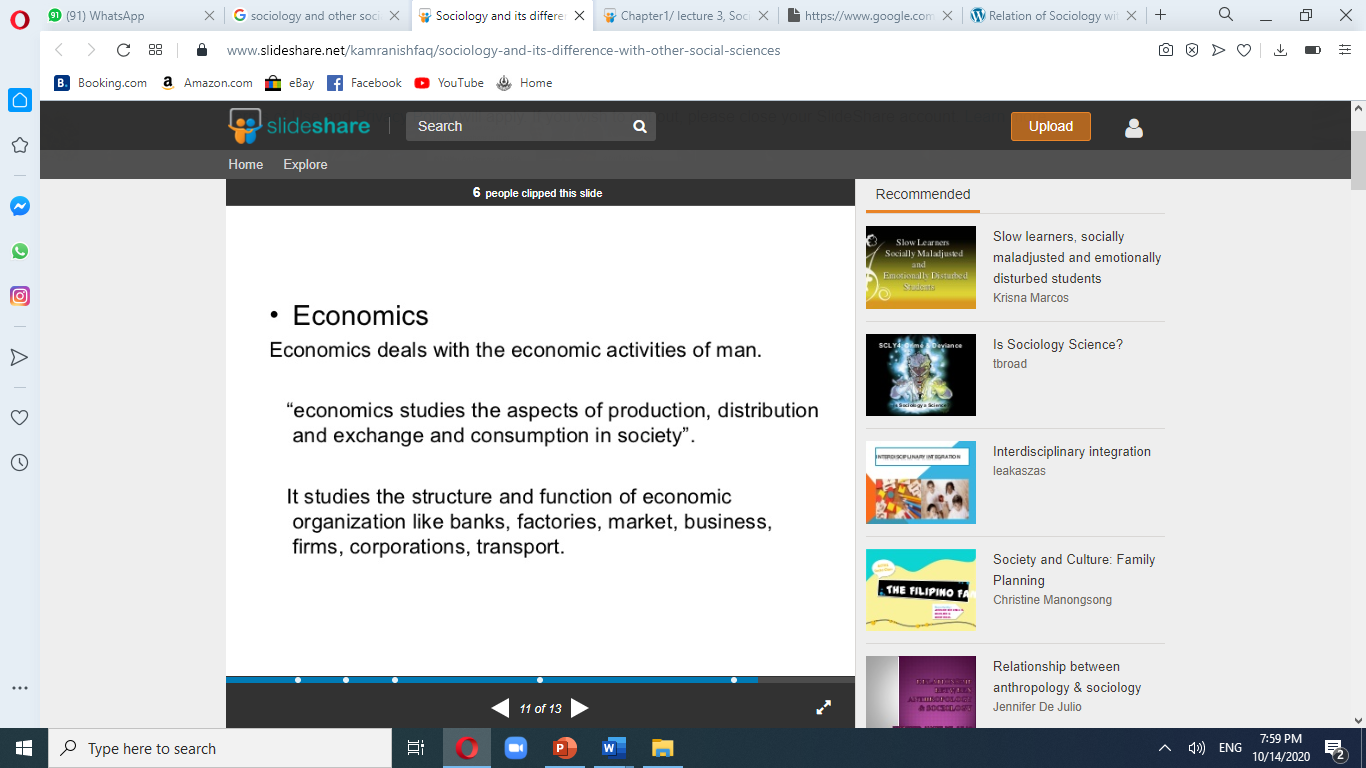 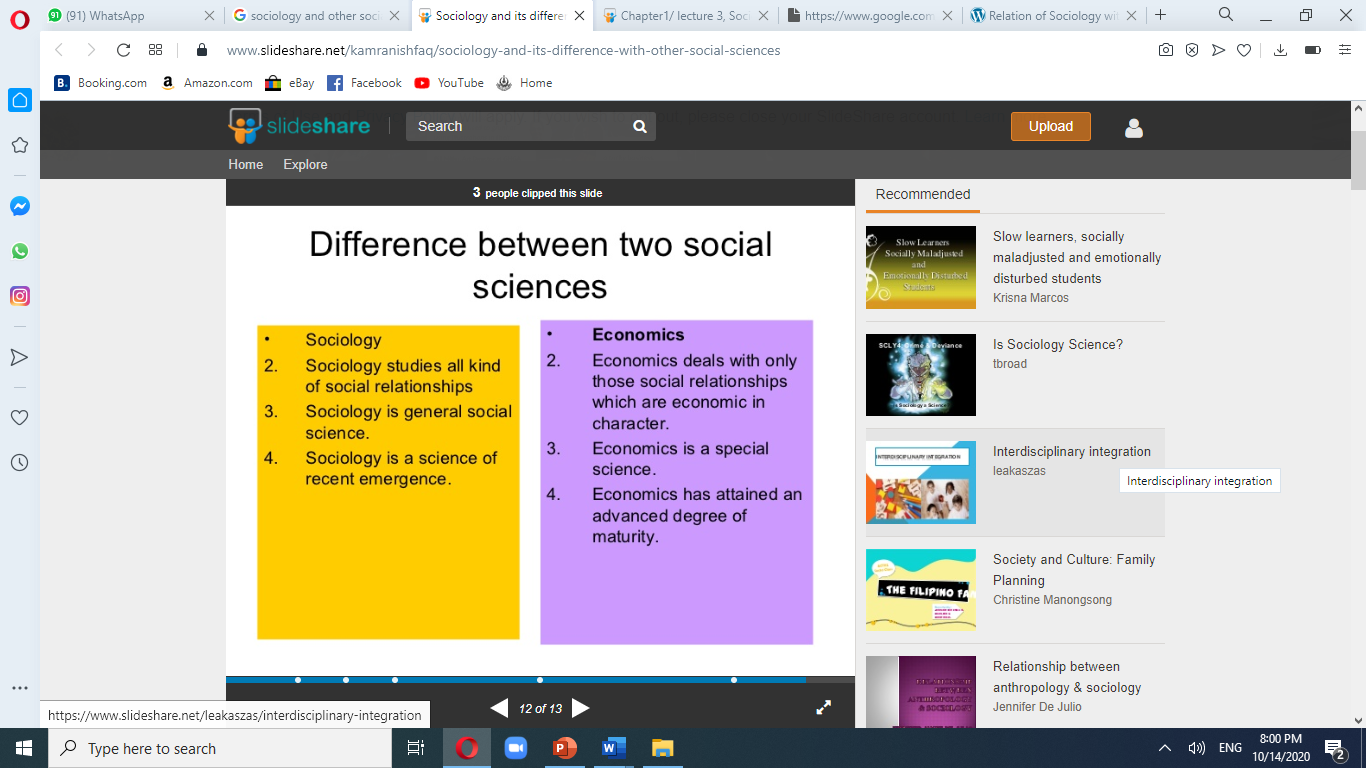 Thank You